Figure 2
Supratentorial stroke
Supratentorial stroke
Age ≥60 yr
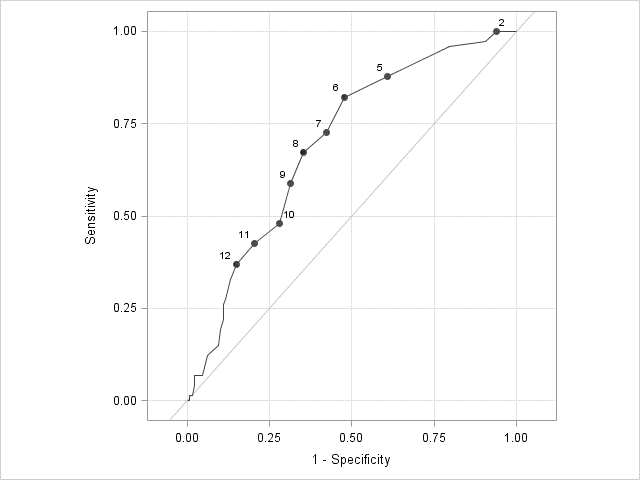 Age ≥60 yr
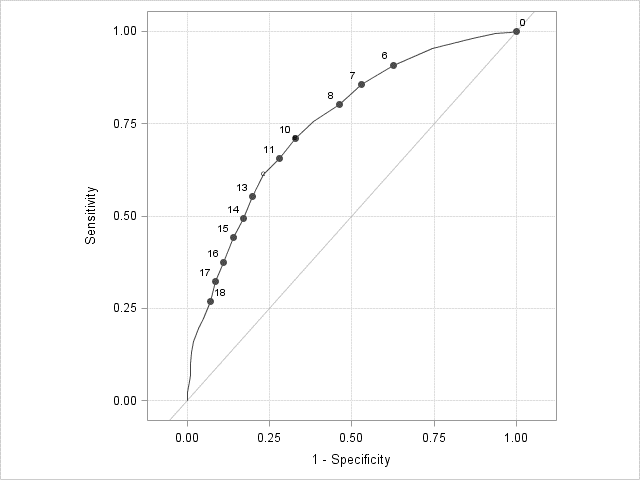 Area under ROC curve:
0.697 (95%CI 0.623-0.770)
Area under ROC curve:
0.753 (95%CI 0.731-0.775)
Infratentorial stroke
Infratentorial stroke
Age <60 yr
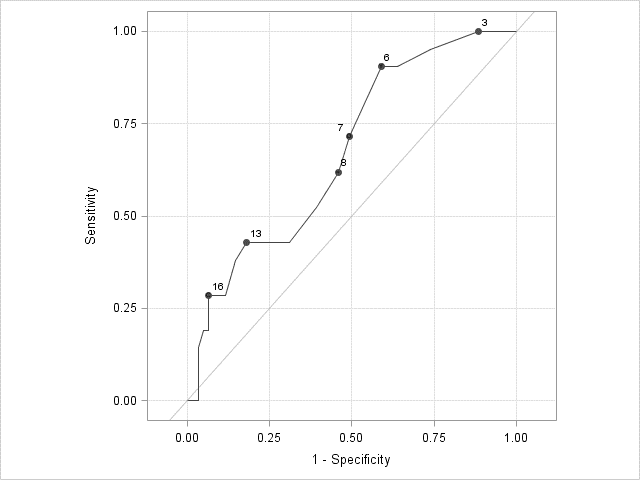 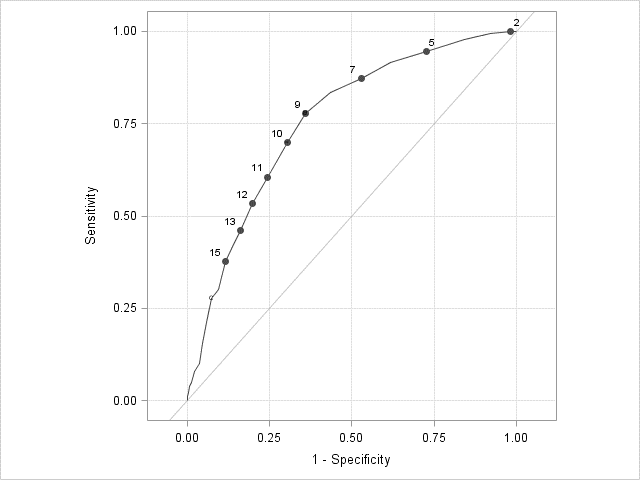 Age <60 yr
Figure Legend
ROC curve to determine the NIHSS cut-point for predicting poor functional outcome stratified by age

Arrows show the optimal cut-point by Youden’s method.
ROC indicates receiver operating characteristic and NIHSS, the National Institutes of Health Stroke Scale.
Area under ROC curve:
0.673 (95%CI 0.545-0.801)
Area under ROC curve:
0.756 (95%CI 0.717-0.795)
Figure 3
Supratentorial stroke
Supratentorial stroke
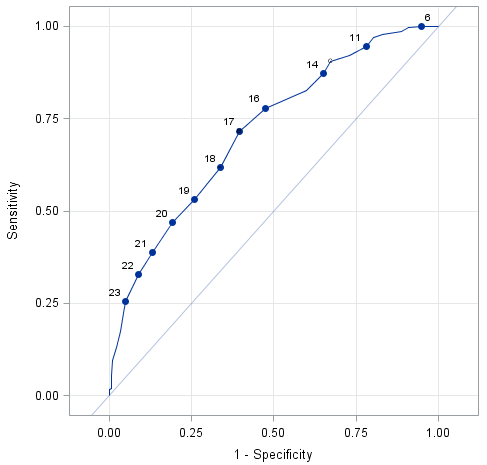 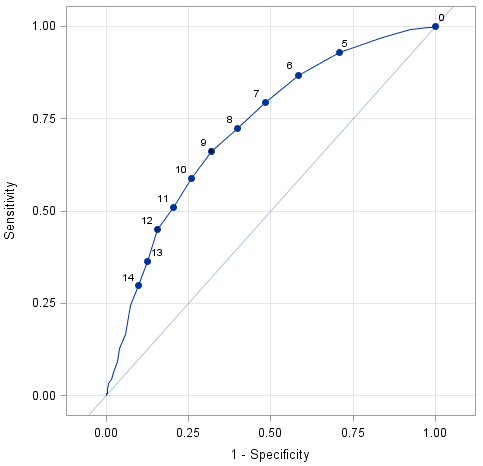 GCS 13-15
GCS 3-12
Area under ROC curve:
0.725 (95%CI 0.702-0.747)
Area under ROC curve:
0.715 (95%CI 0.669-0.762)
Infratentorial stroke
Infratentorial stroke
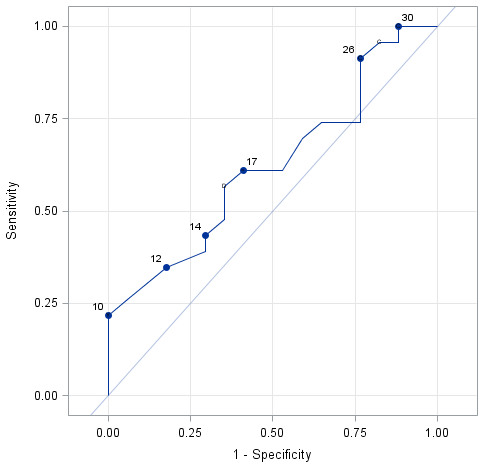 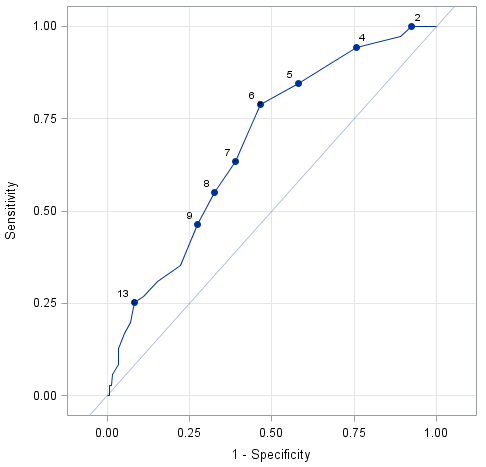 GCS 13-15
GCS 3-12
Figure Legend
ROC curve to determine the NIHSS cut-point for predicting poor functional outcome stratified by baseline GCS score

Arrows show the optimal cut-point by Youden’s method.
ROC indicates receiver operating characteristic; NIHSS, the National Institutes of Health Stroke Scale; and GCS, Glasgow Coma Scale.
Area under ROC curve:
0.623 (95%CI 0.447-0.799)
Area under ROC curve:
0.681 (95%CI 0.611-0.751)